Revealing the REAL Jesus
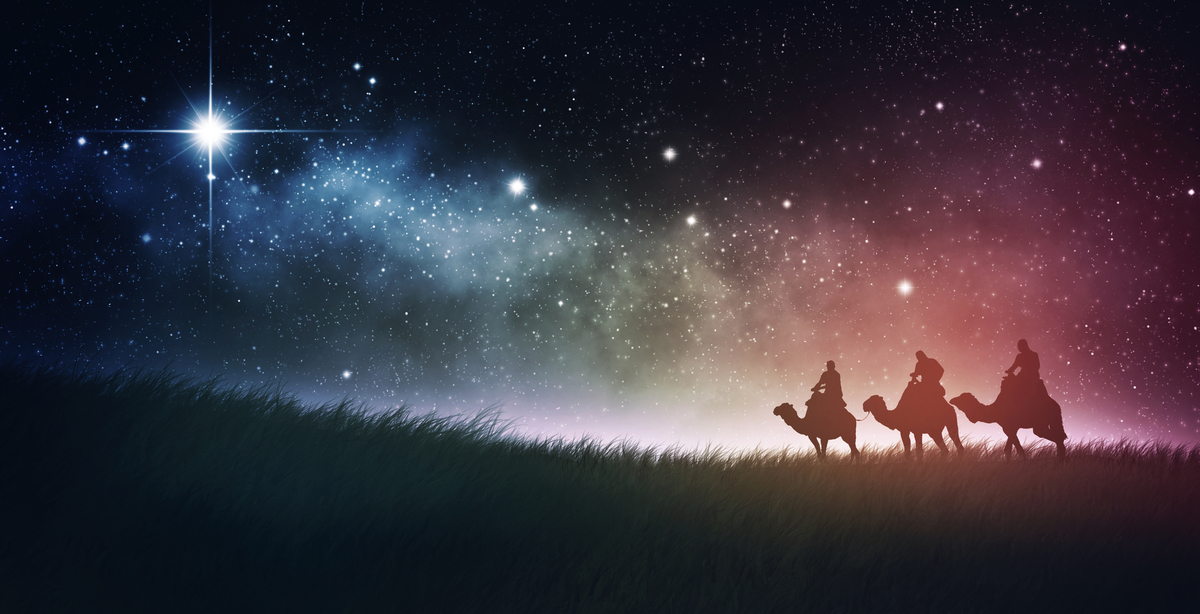 An Epiphany Journey
“…from where I’m at…”
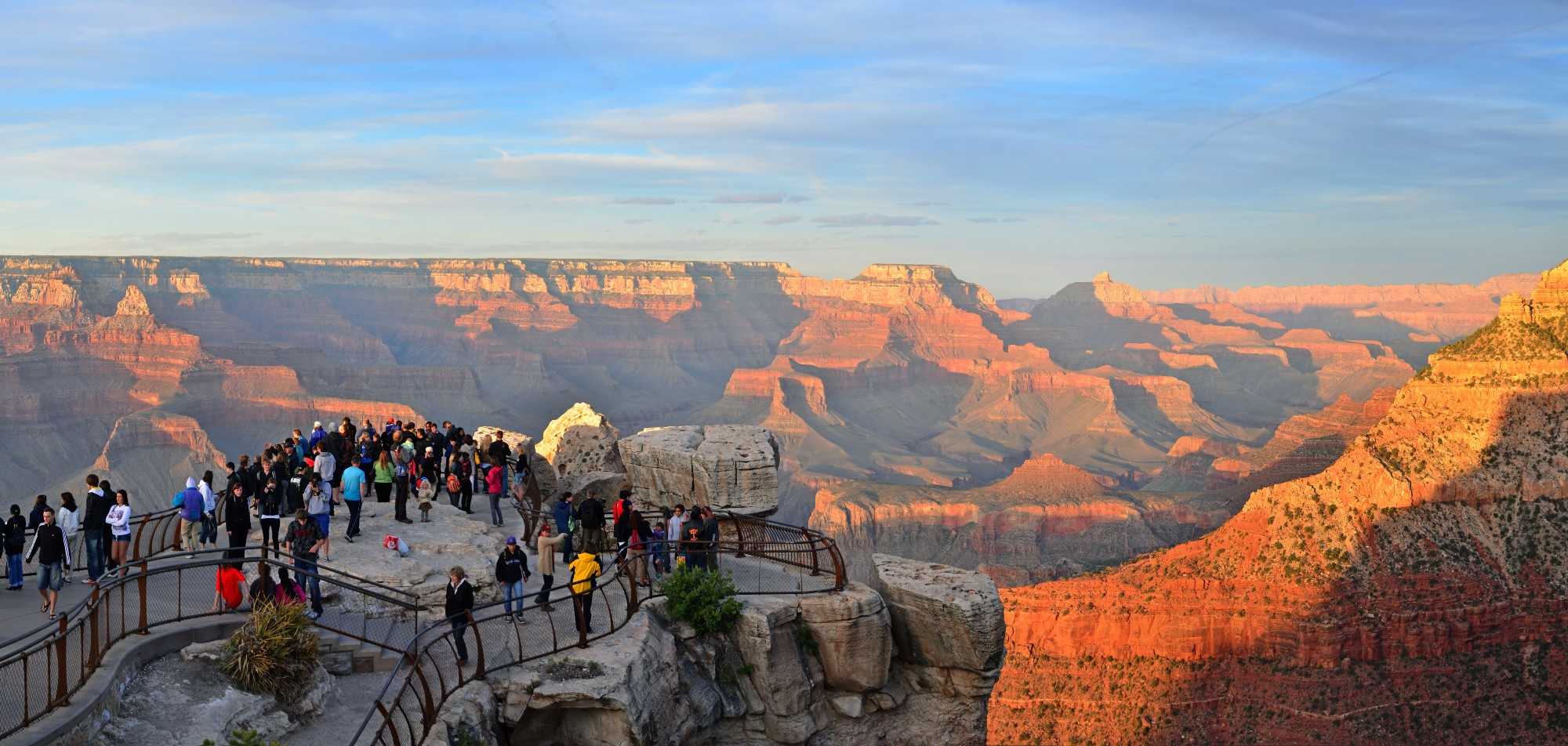 For Moses and Elijah
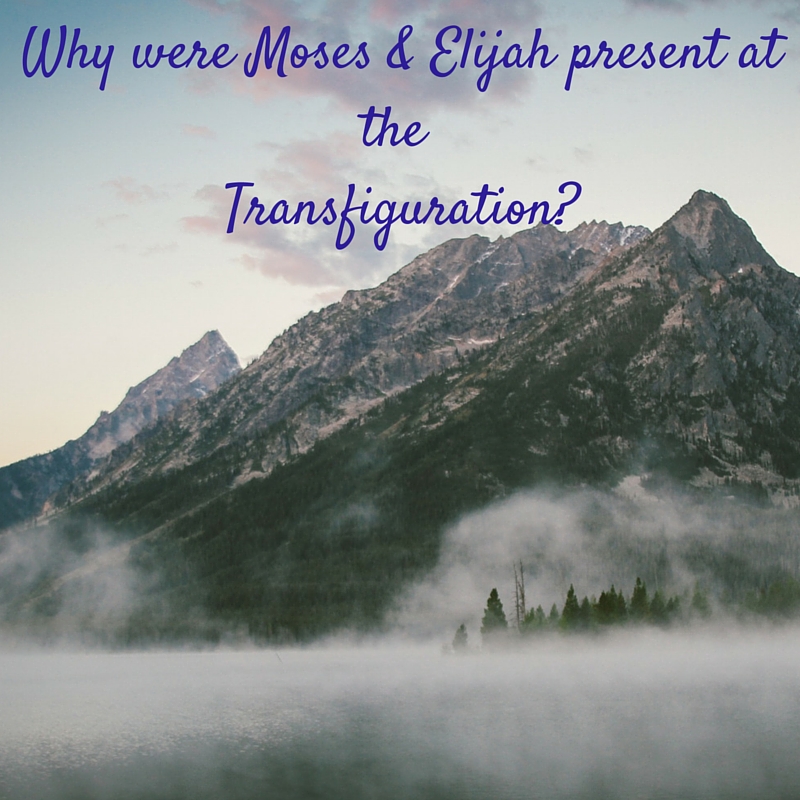 For Peter, James, and John
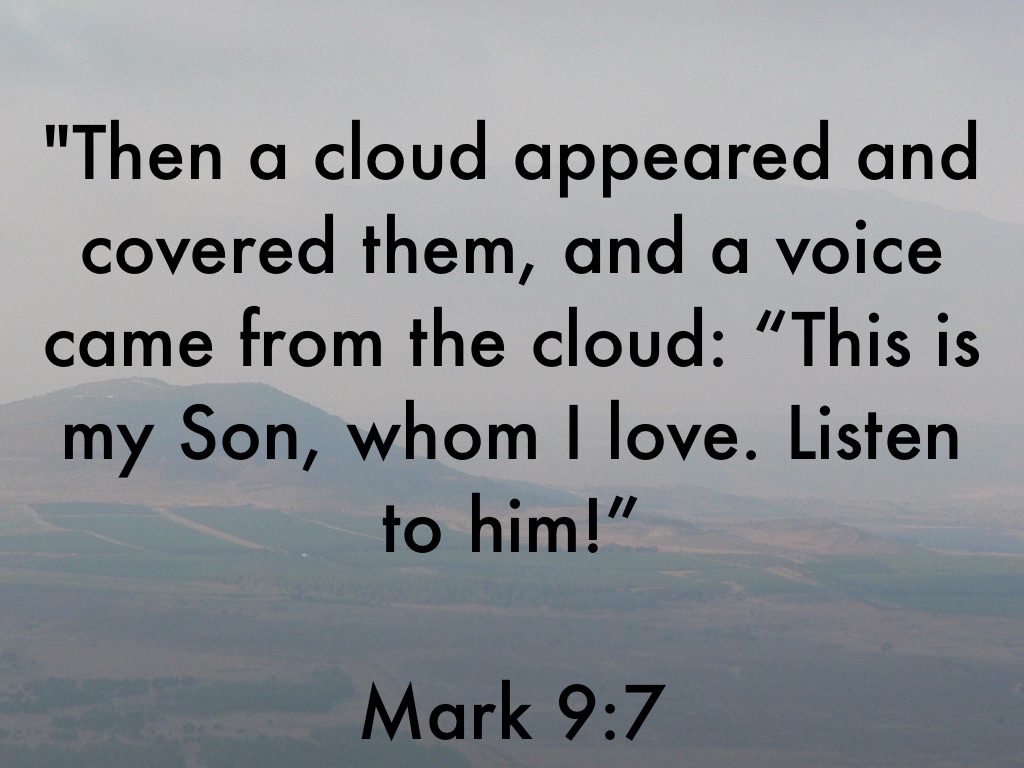 For Jesus
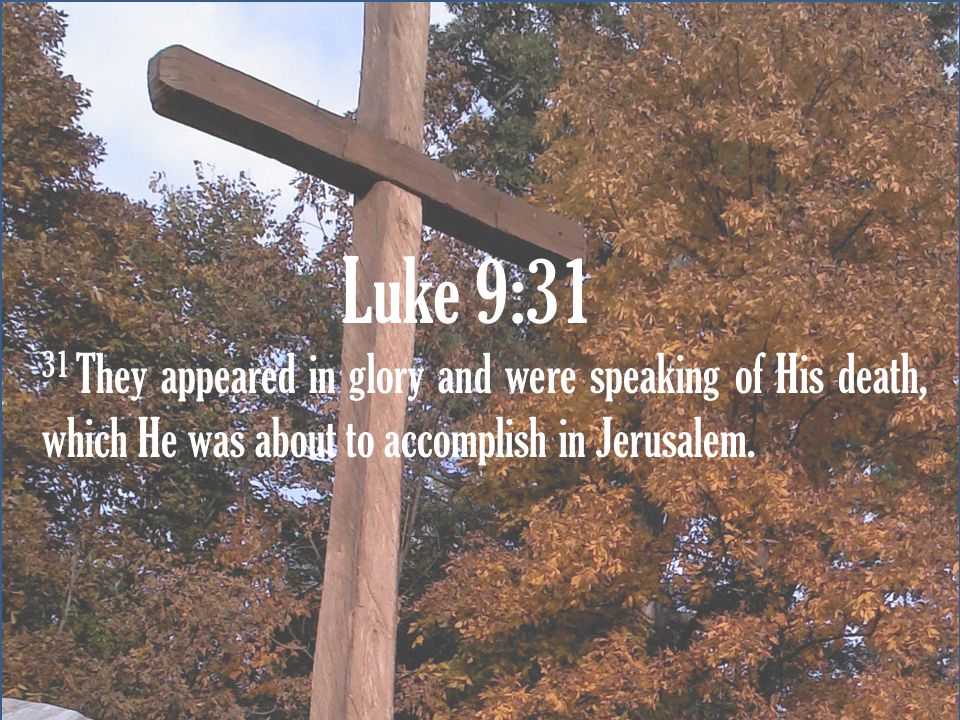 From where we are looking?
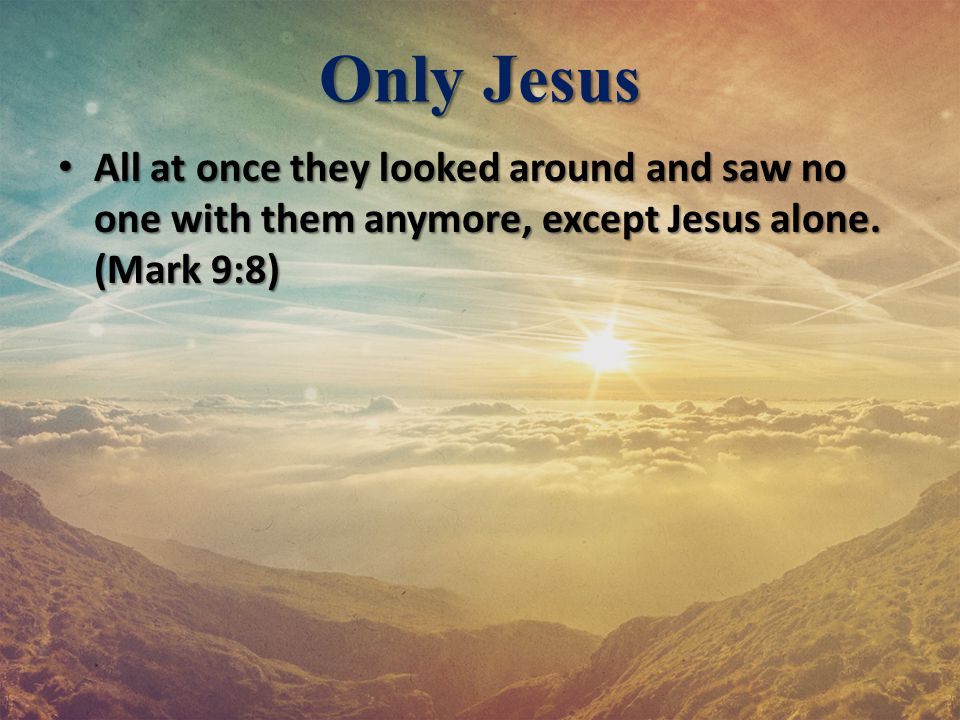 The view from the top!
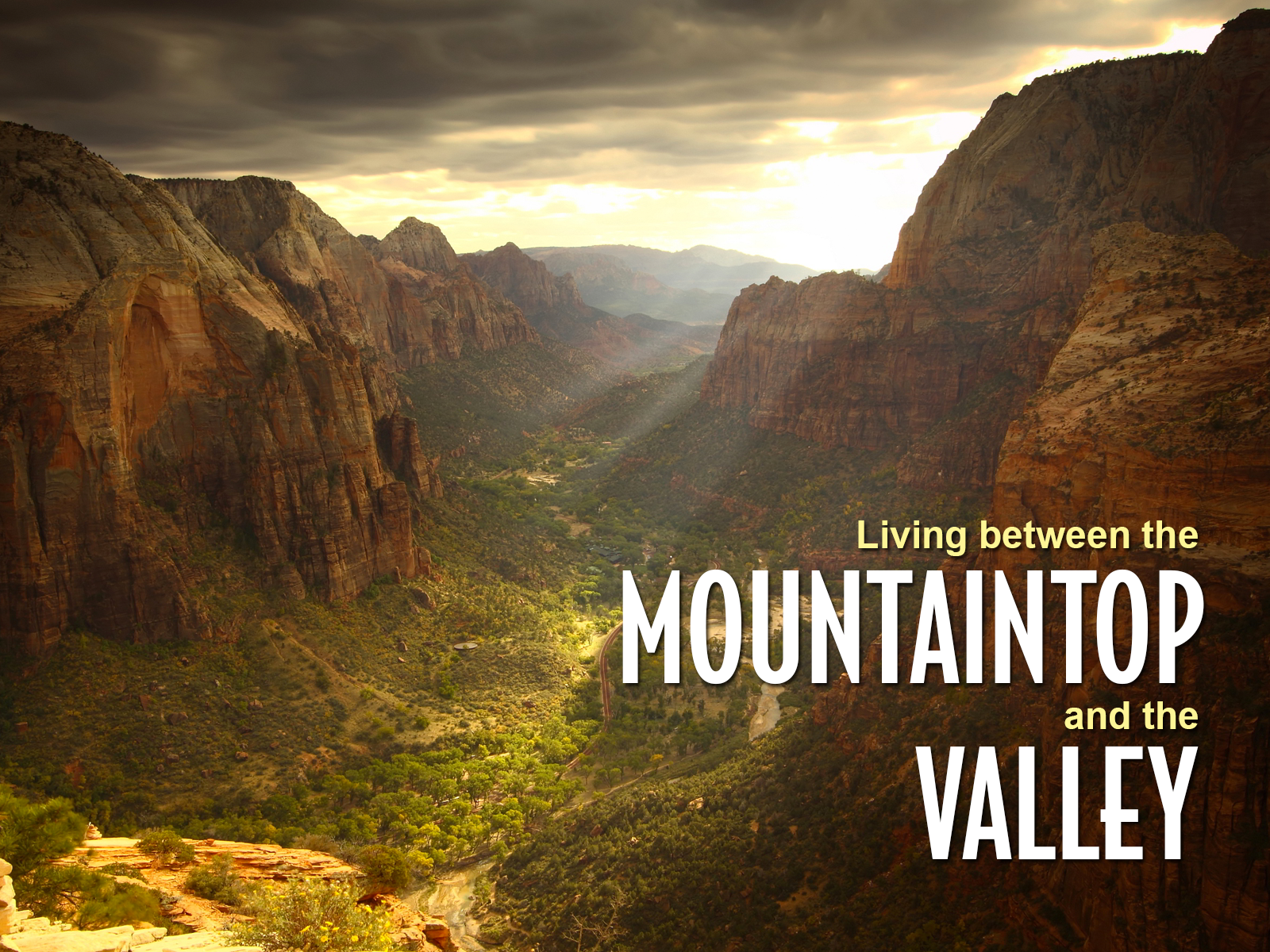